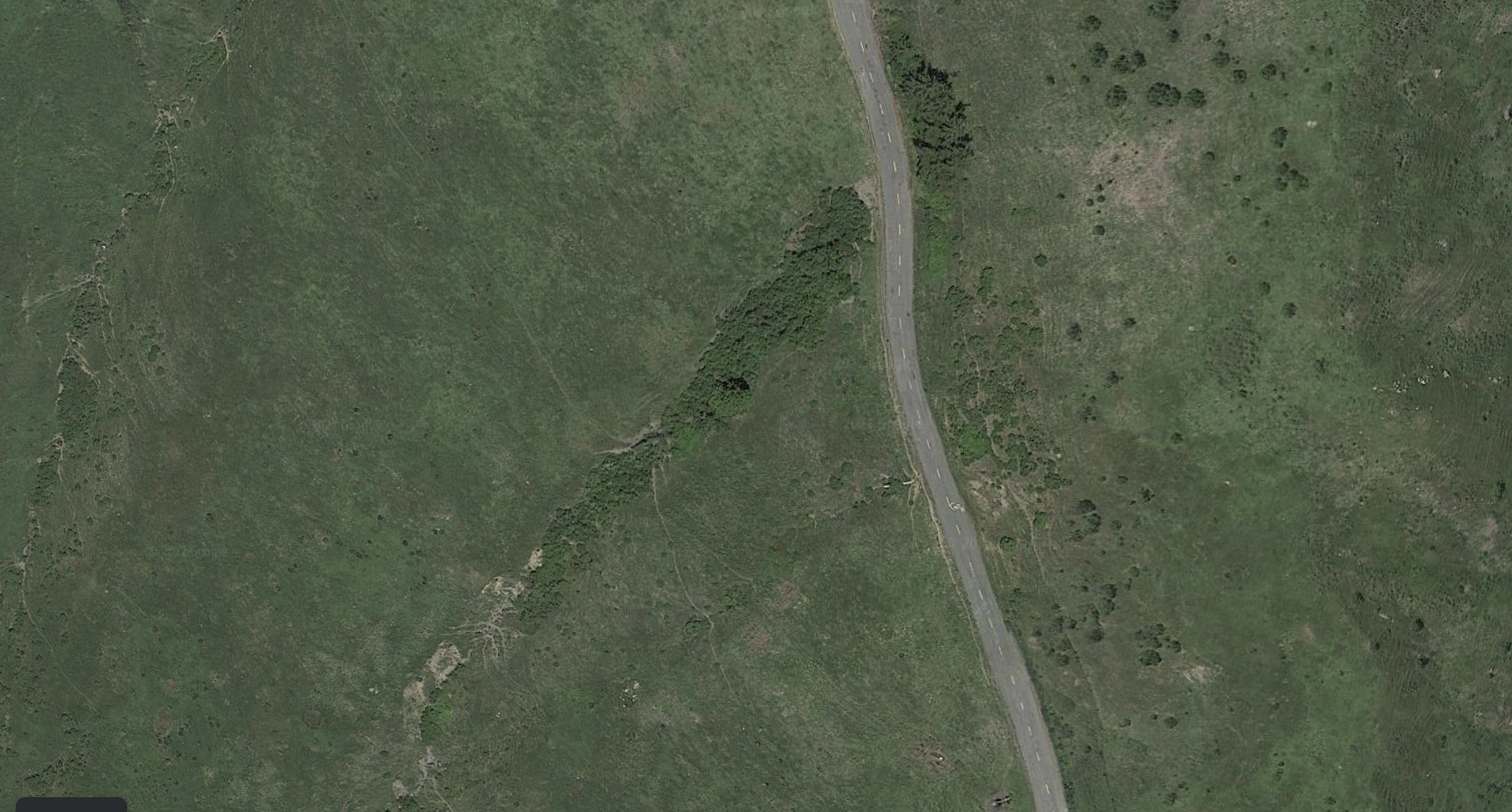 goblins
W